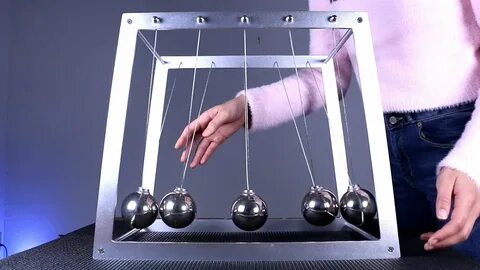 ФИЗИЧЕСКИЕ ЯВЛЕНИЯ
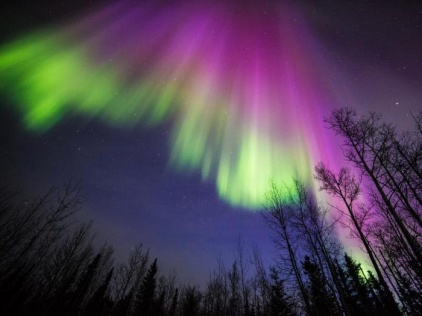 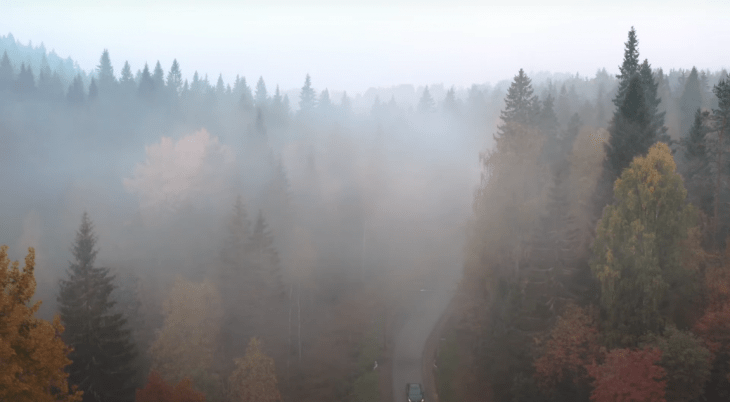 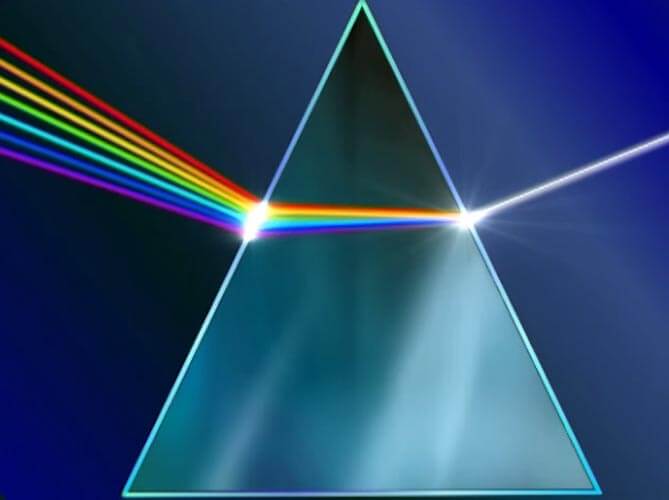 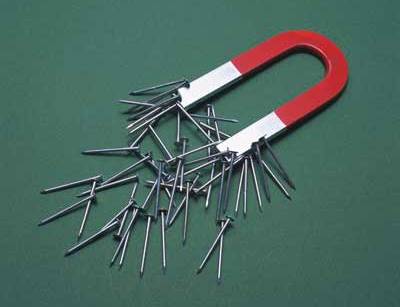 Выполнил   Руссу Сергей
                     6Б класс
Физика — это наука об окружающей нас природе, она устанавливает самые общие закономерности, существующие между материальными объектами, и описывает их в виде физических законов. Любая из таких закономерностей проявляется в виде событий, называемых физическими явлениями.
Руссу Сергей 6б
Морские волны
Радуга
Молния
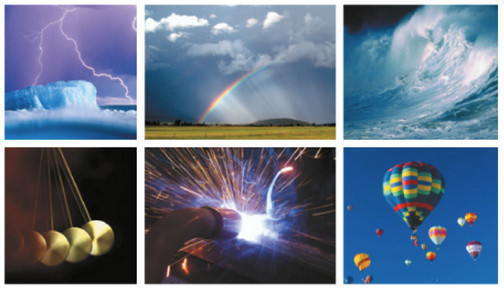 Маятник
Воздушный шар
Сварачноя дуга
Физическое явление — это явление, происходящее с материальными объектами, при котором предметы и вещества меняют своё состояние и характеристики, но при этом не появляется новых веществ.
Руссу Сергей 6б
Механические явления
Эти явления характеризуют смену положения одного тела по отношению к остальным. Примеры механических явлений — это движение и соударение предметов, разгон и торможение, уравновешивание весов, земное притяжение, движения планет, сжатие пружины, всплывание предметов в жидкости, вода течет. Все они находятся в движении.
Маятник
Водопад
Бег спортсмена
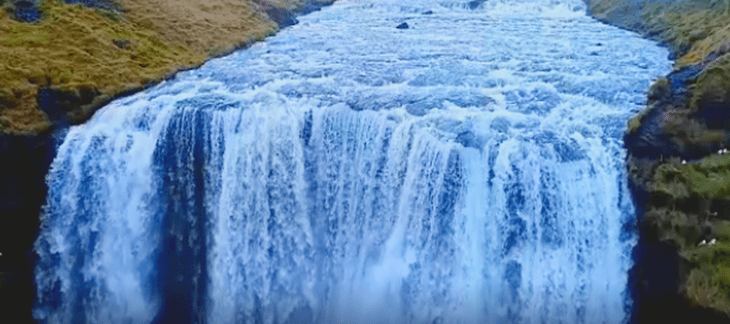 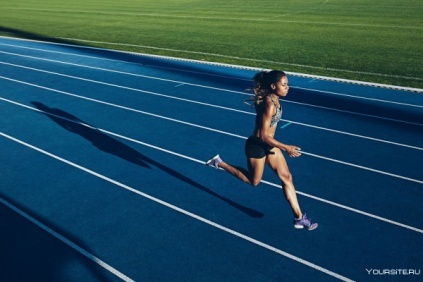 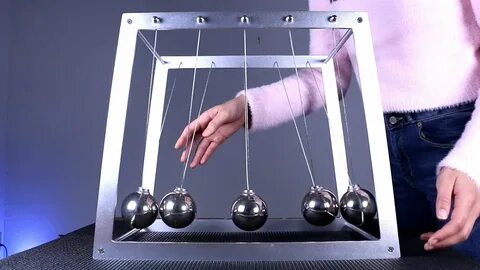 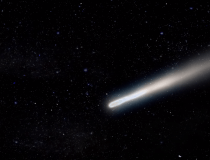 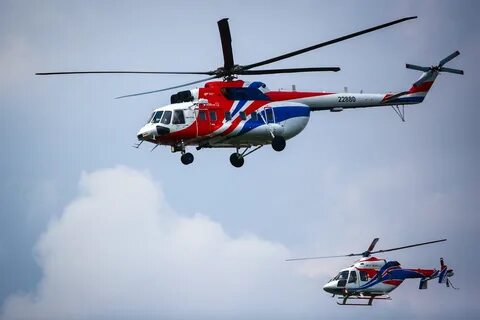 Комета
вертолёт
Руссу Сергей 6б
Звуковые явления
Распространение звука, поведение звуковых волн при столкновениях с препятствием, а также иные явления, которые так или иначе связаны со звуком. Акустика изучает закономерности появления звука и его распространения в различных средах. Примеры: голоса людей и животных, музыка, эхо, шелест листьев, гром, звон и др.
Эхо
Пение
Прибой
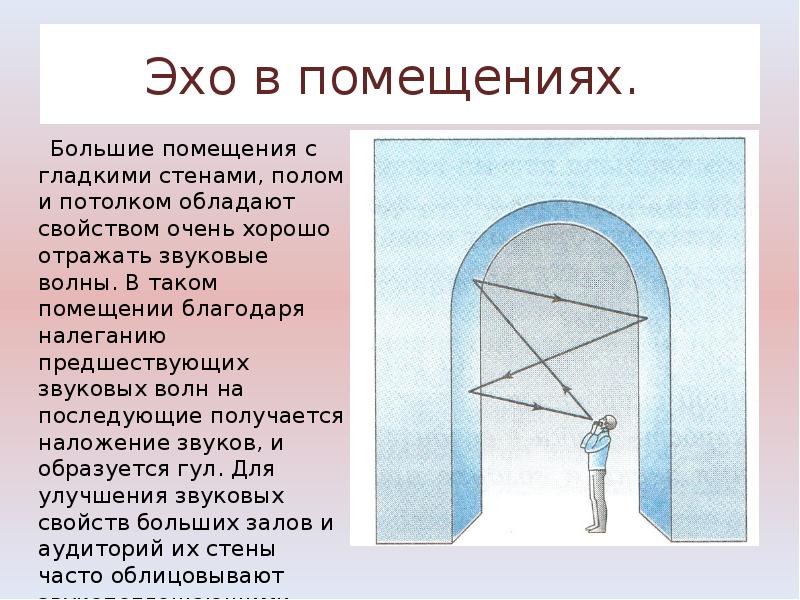 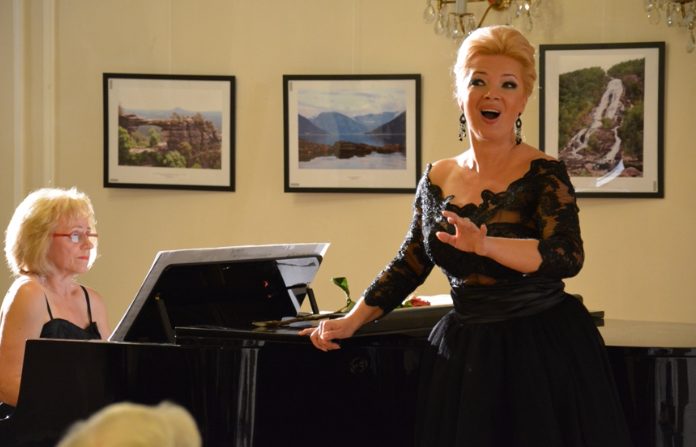 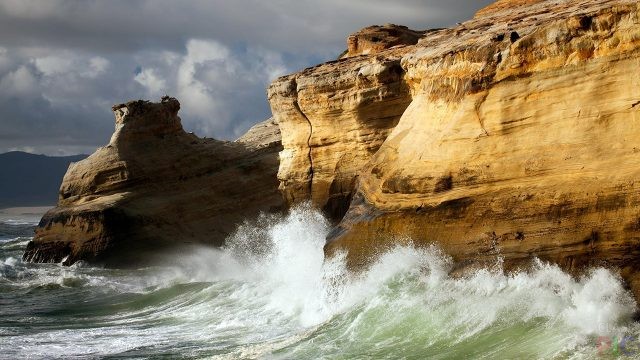 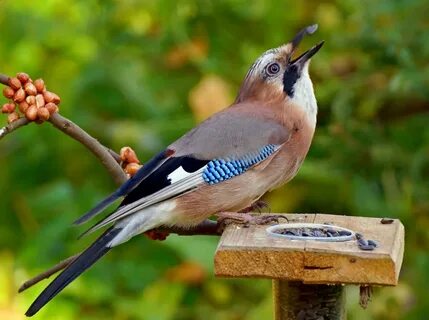 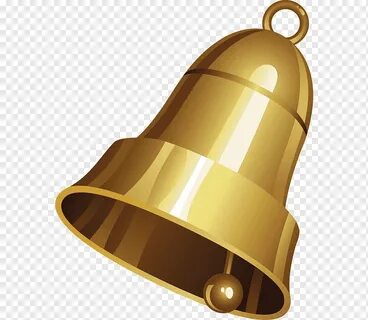 Звон колокола
Пение птиц
Руссу Сергей 6б
Тепловые явления
Это явления, когда из-за воздействия температуры некоторые тела начинают трансформироваться. Примеры: нагрев и остывание, кипение и конденсация, плавление и затвердевание. Пример физических явлений: под воздействием теплого весеннего солнца тают сосульки и превращаются в жидкость, с наступлением холодов лужи замерзают, кипящая вода становится паром.
Гейзер
Таяние льда
Туман
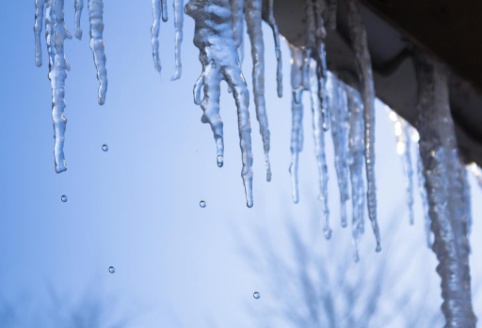 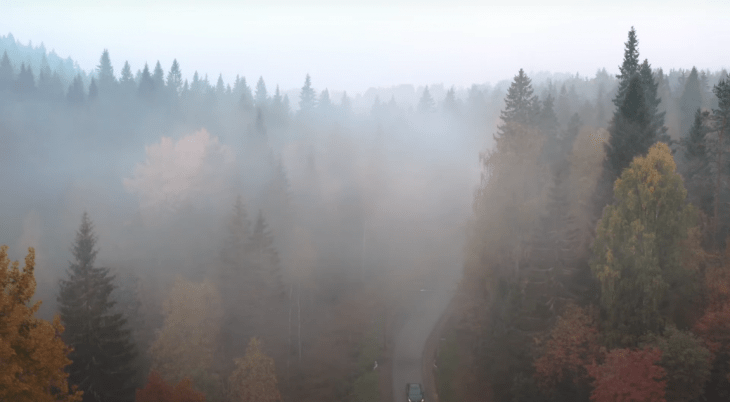 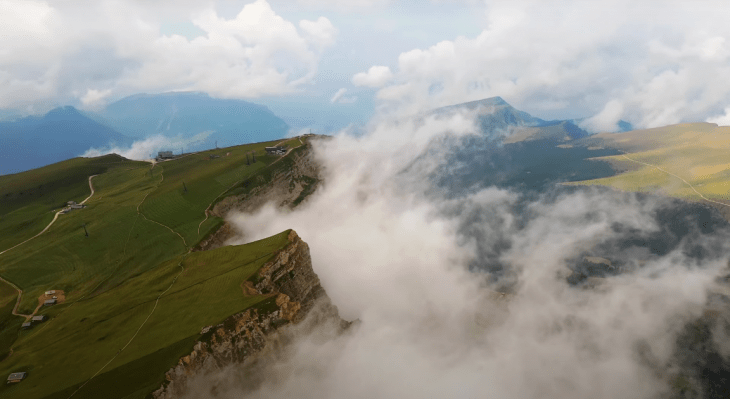 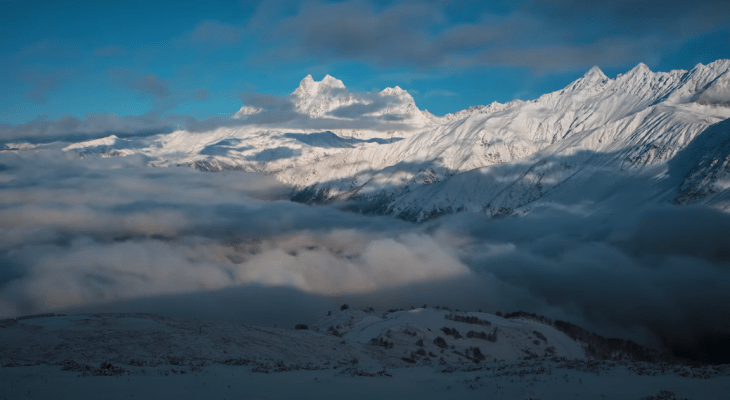 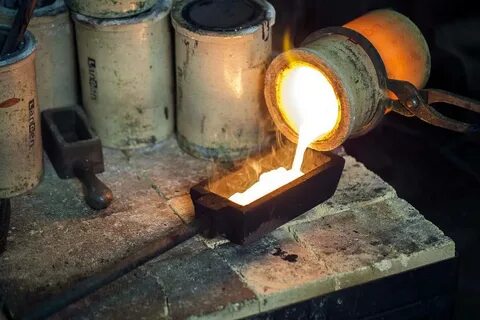 Ледники
Плавка метала
Руссу Сергей 6б
Световые явления
Они происходят благодаря свету. Так, например, человек и животные способны видеть, потому что есть свет. В эту группу также включены явления распространения и преломления света, его отражение от предметов и прохождение сквозь разные среды. 
	Тело, участвующее в явлении, которое связанно со светом, называют светящимся. В качестве примера можно привести всем известную звезду нашей Солнечной системы – Солнце, а также любую другую звезду, лампу и даже жучка-светлячка.
Пламя
Светлячок
Рассвет
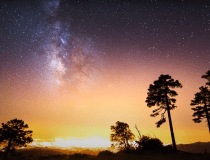 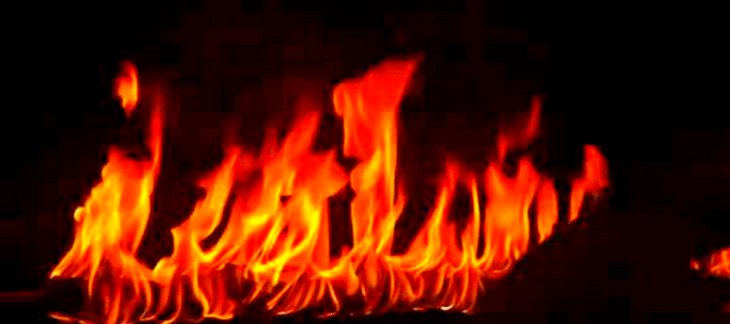 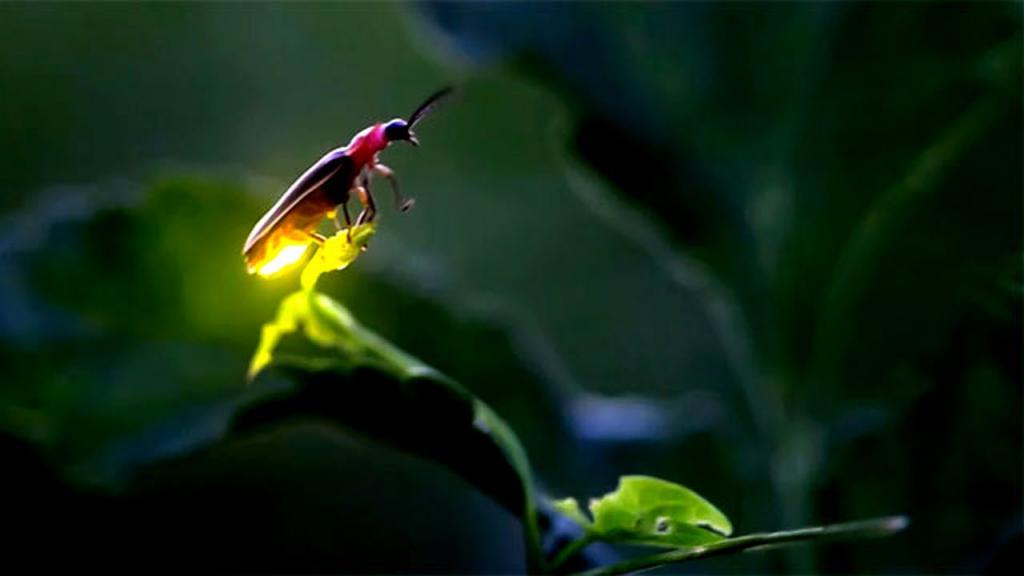 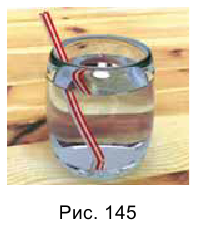 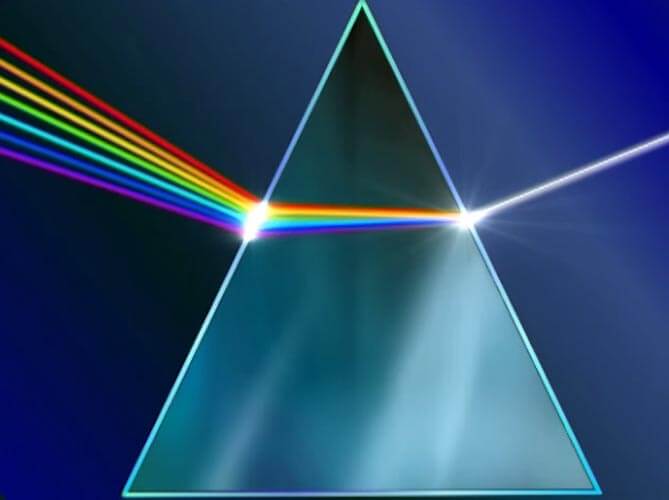 Преломление света
Руссу Сергей 6б
Электрические явления
Характер этих явлений полностью оправдывает свое название. Слово «электричество» уходит корнями в греческий язык, где «электрон» значит «янтарь». Примеры:  молния, электризация предметов, работа электрических приборов, движение тока по проводам, работа электронных устройств.
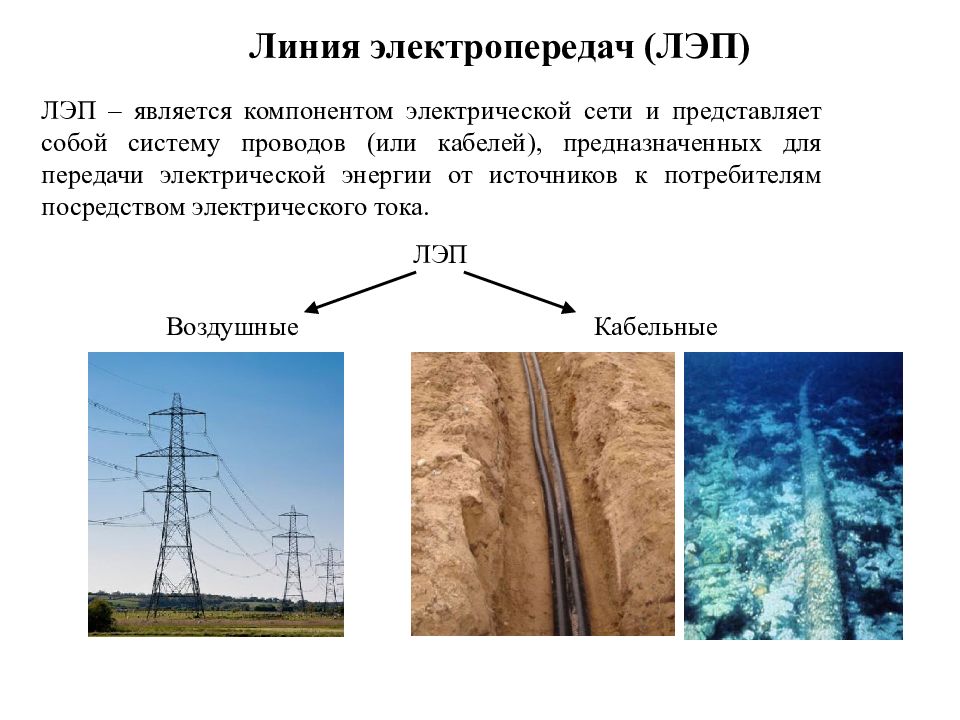 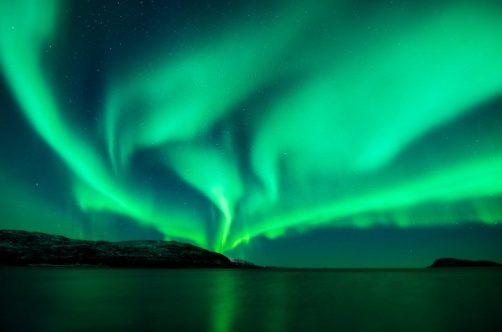 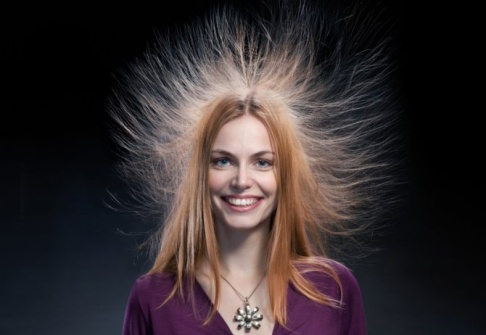 Электрический ток
Элктризация
Северное сияние
Руссу Сергей 6б
Магнитные явления
Это явления притяжения тел магнитом. Например, показания стрелки компаса, привлечение магнитом железных гвоздей, северное сияние.
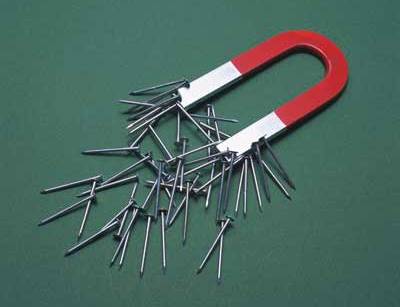 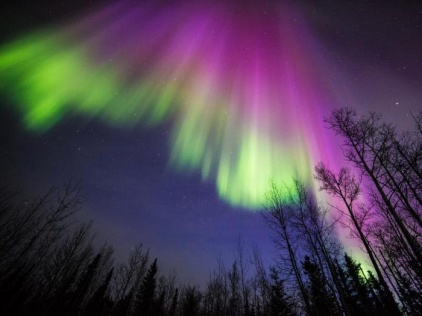 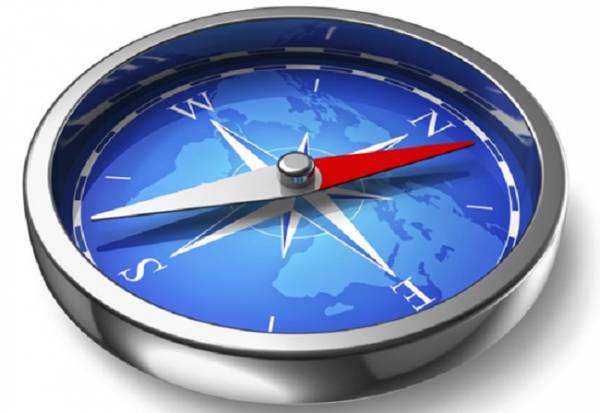 Северное сияние
Магнит
Компас
Руссу Сергей 6б
Заключение
Однако стоит понимать, что между природными и физическими явлениями существует определенная разница. Так, при природном явлении происходит одновременно несколько физических явлений. Например, при ударе молнии в землю происходят следующие явления: магнитное, звуковое, электрическое, тепловое и световое.
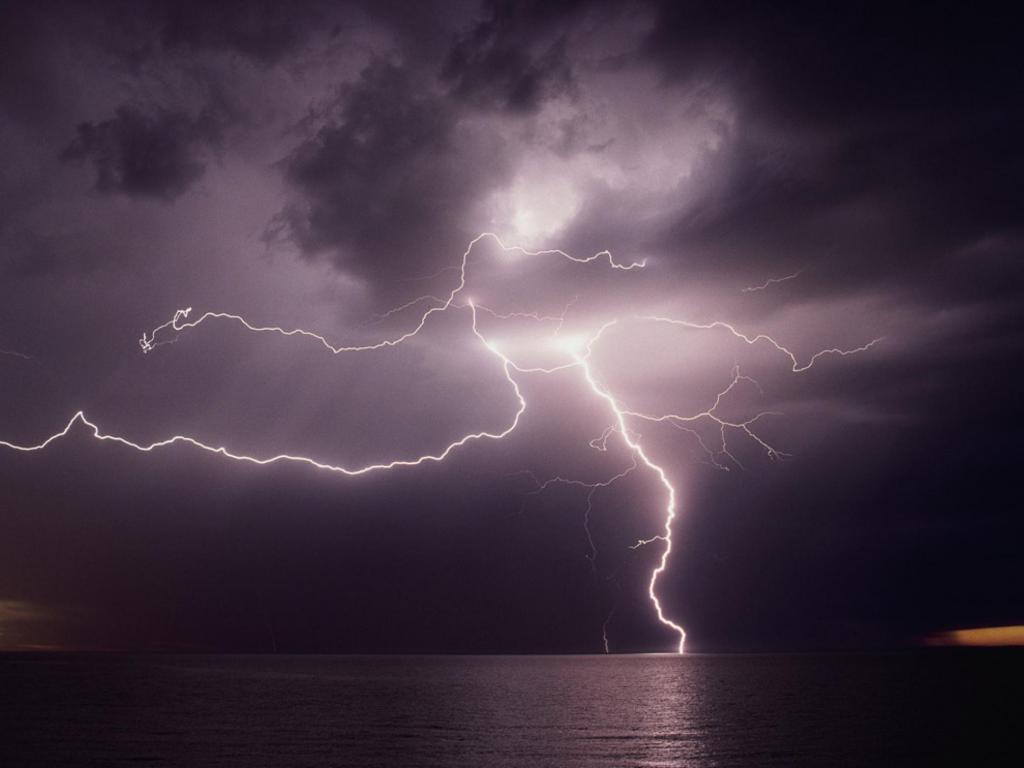 Молния
Руссу Сергей 6б
Использованы материалы сети Интернет:
Явления природы. Физические явления, их разнообразие
https://fb.ru/article/382472/primeryi-fizicheskih-yavleniy-i-ih-opisanie
https://obrazovaka.ru/fizika/fizicheskie-yavleniya-primery.html
https://blah.ru
https://diana-mihailova.livejournal.com/2998997.html?view=comments
https://electroinfo.net
http://electricalschool.info/
https://yandex.ru/images/search?text